Liikunta ja uni
Roosa Luusuaniemi
Fysioterapeutti (AMK) ja Liikuntaneuvoja
Liikunta ja uni
Mitä ottaa huomioon?
Riittävä uni
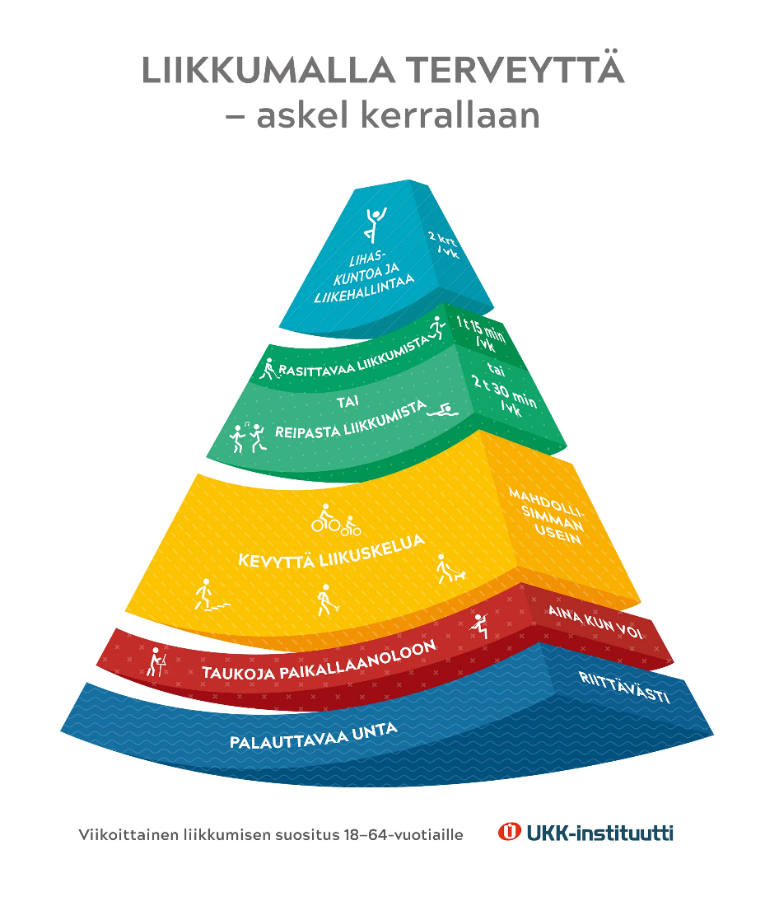 Kuuluu nykyisiin liikkumisen suosituksiin
Hyvä uni tukee jaksamista
Unen aikana aivot työskentelevät ja puhdistautuvat
Unen aikana keho rentoutuu
Liikunnan vaikutukset uneen
”Unipaine” kasvaa aktiivisen päivän aikana
Nukahtamisaika lyhenee
Pidentää syvän unen vaihetta
Pidentää unen kestoa
Lyhentää REM-unen vaihetta (vaihe, jolloin nähdään eniten unia)
Säännöllinen liikunta voi ehkäistä unihäiriöitä ja unettomuutta
Liikunnan vaikutukset uneen
Ei ole täysin varmaa, mitkä liikunnan mekanismeista vaikuttavat uneen.
Ajatellaan, että liikunnan aikainen lihasten väsyminen, hormonimuutokset sekä kehon lämpötilan vaihtelut auttavat nukkumaan paremmin.
Edullisimmat vaikutukset uneen on yli tunnin kestävällä kohtuukuormitteisella liikunnalla vähintään 3-4 h ennen nukkumaan menoa.
Vinkkejä hyvään uneen
Liiku säännöllisesti
Vältä raskaskuormitteista liikuntaa vähintään 2 h ennen nukkumaan menoa
Sen sijaan suosi kevyttä liikuntaa ilta-aikaan, pieni kävelylenkki voi jopa parantaa unta.
Pyri noudattamaan säännöllistä nukkumaanmenoaikaa
Helpota kehon rauhoittumista hengitys- tai rentoutusharjoituksilla
Rentoutusharjoitus
Sängyssä ennen nukkumaan menoa
Makaa selälläsi ja aseta toinen kätesi ylävatsalle ja toinen käsi alavatsalle. Hengitä rauhallisesti nenän kautta muutamia kertoja.
Lähde suuntaamaan hengitystä kohti ylävatsallasi olevaa kättä. Tunne myös, kuinka ilma virtaa kylkiisi. 
Seuraavaksi suuntaa hengitystäsi kohti alavatsaa. Rentouta samalla lantion alue.
Voit päästää kädet pois vatsasi päältä. Ajattele nyt kehoasi osa-osalta  ja keskity rentouttamaan jokainen kohta: nilkat ja jalkaterät, sääret ja reidet, lantio ja keskivartalo, kämmenet ja kädet, hartiat ja niska.
Olet nyt valmis nukkumaan.
Lähteet:
Liikunnan ja unen yhteyksien tutkimusmenetelmät– Käypä hoito
Liikunta ja uni: Laadukasta unta liikkumalla- UKK-instituutti (ukkinstituutti.fi)
Unen itsehoito - Uniliitto
Albertinkatu 18 A
PL 365
90101 Oulu

http://www.odl.fi/nainen45
[Speaker Notes: Kiitos!]